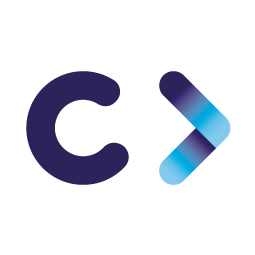 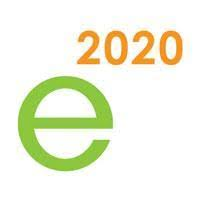 CELTIC EUROGIA Online Proposers Day
15th & 16th September 2020
Pitch of the Project Proposal
<Name of proposal>
Your Logo
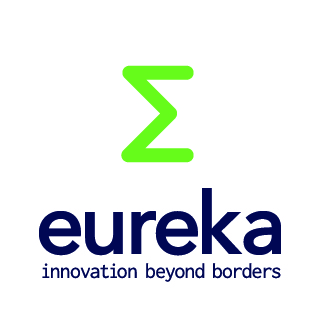 <Name and affiliation of presenter>
<e-mail of presenter>
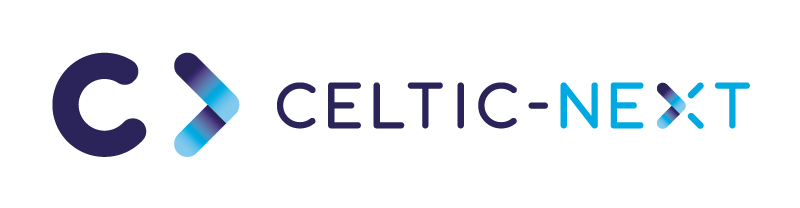 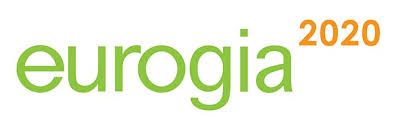 Teaser
1 slide: 
What is the main benefit of the idea/proposal?
What makes the added value?
Why should I participate in the project?
2
Proposal Name,  Your Name, affiliation & e-mail of presenter
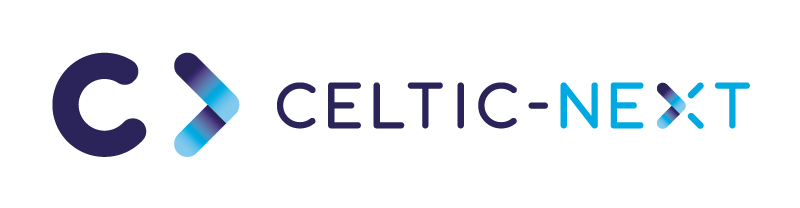 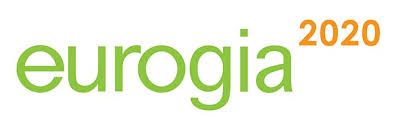 Organisation Profile
1 slide: 
Very short info about the profile of your organisation
3
Proposal Name,  Your Name, affiliation & e-mail of presenter
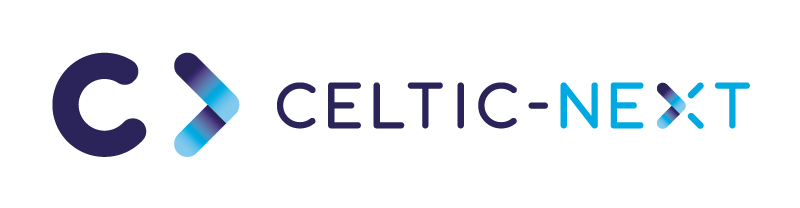 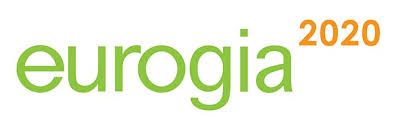 Proposal Introduction
1 slide: 
Short info what the idea/proposal is about (vision, motivation, content,
please include a picture describing your idea)
4
Proposal Name,  Your Name, affiliation & e-mail of presenter
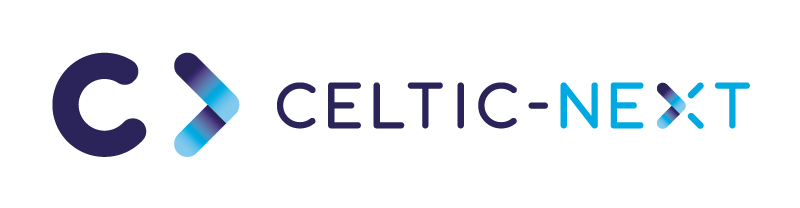 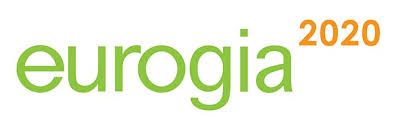 Proposal Introduction
1 slide: 
Short info on expected outcome, impacts, schedule typical project duration 36 month
5
Proposal Name,  Your Name, affiliation & e-mail of presenter
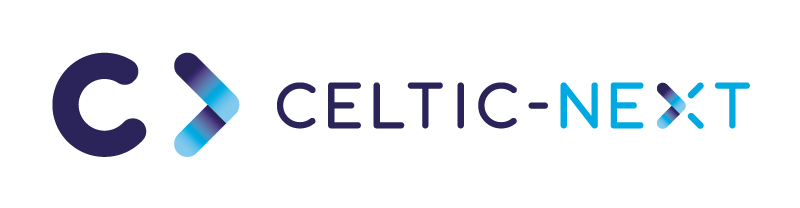 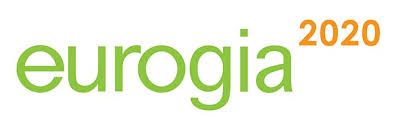 Partners
1 slide: 
Existing consortium, involved countries.
Expertise, profiles and types of partners you are looking for.
6
Proposal Name,  Your Name, affiliation & e-mail of presenter
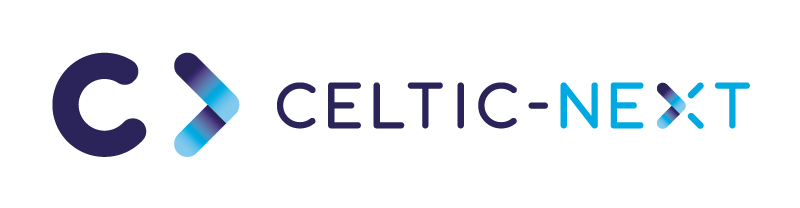 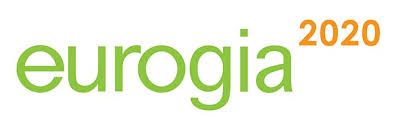 ICT
Green Energy
Please choose :
I don‘t know
7
Proposal Name,  Your Name, affiliation & e-mail of presenter
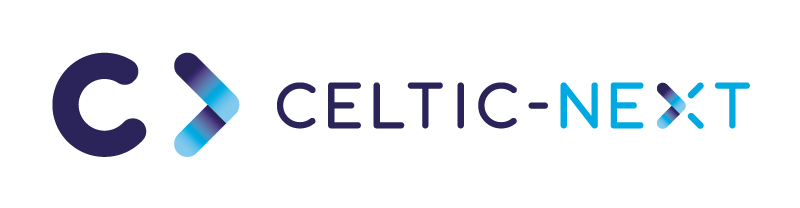 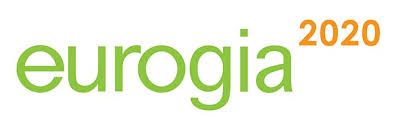 ConsortiumBuilding Session
In the 4th week of September we will schedule a follow-up telco for your new project idea. Please fill in your availability soon as possible but at the latest by 13th of September.
This session will be announced on the Online Proposers Day . 
https://polls.eurescom.eu/Consortium_Building_Sessions_September_2020/
8
Proposal Name,  Your Name, affiliation & e-mail of presenter
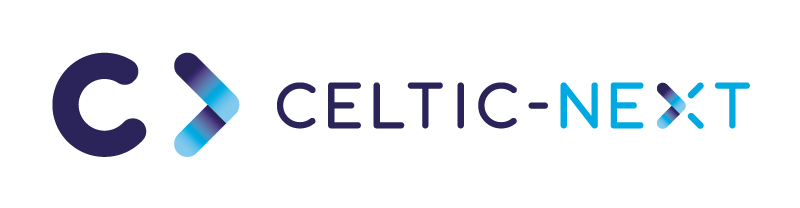 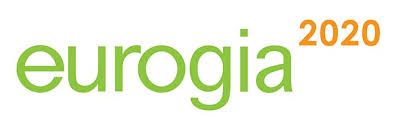 Contact Info
For more information and for interest to participate please contact:

		Name and affiliation
		E-Mail
		Telephone
		Postal Address
		Web (if available)

Presentation available via:
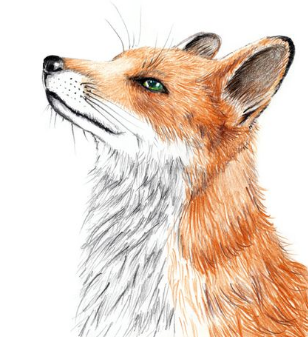 Your
Photo
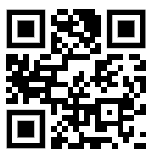 9